Easter Vigil
Year A
Genesis 1:1-2:4a and Psalm 136:1-9, 23-26
Genesis 7:1-5, 11-18; 8:6-18; 9:8-13 and Psalm 46
Genesis 22:1-18 and Psalm 16
Exodus 14:10-31; 15:20-21 and Exodus 15:1b-13, 17-18
Isaiah 55:1-11 and Isaiah 12:2-6
Baruch 3:9-15, 3:32-4:4 or Proverbs 8:1-8, 19-21; 9:4b-6 and Psalm 19
Ezekiel 36:24-28 and Psalm 42, 43
Ezekiel 37:1-14 and Psalm 143
Zephaniah 3:14-20 and Psalm 98 	
Romans 6:3-11 and Psalm 114
Matthew 28:1-10
God made the wild animals of the earth of every kind, and the cattle of every kind, and everything that creeps upon the ground of every kind. And God saw that it was good.
Genesis 1:25
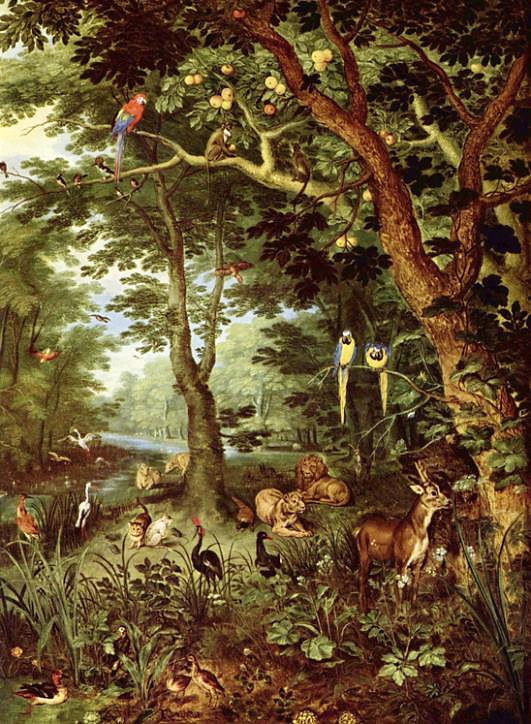 Paradise

Jan Brueghel
Gemaldegalerie
Berlin, Germany
O give thanks to the LORD, for he is good … who spread out the earth on the waters, for his steadfast love endures forever;
Psalm 136:1a, 6
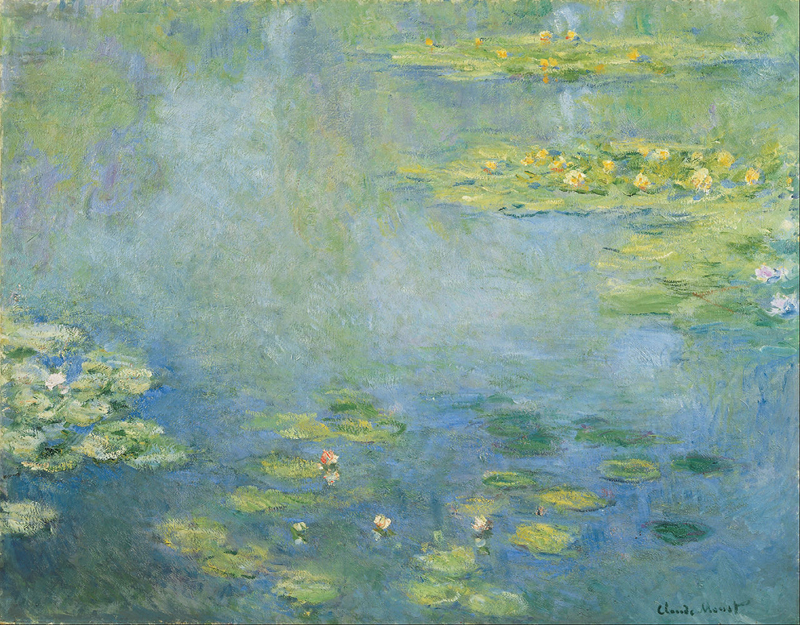 Waterlilies  --  Claude Monet, Ohara Museum of Art, Kurashiki, Japan
“Bring out with you every living thing that is with you of all flesh--birds and animals and every creeping thing that creeps on the earth--so that they may abound on the earth, and be fruitful and multiply on the earth."
Genesis 8:17
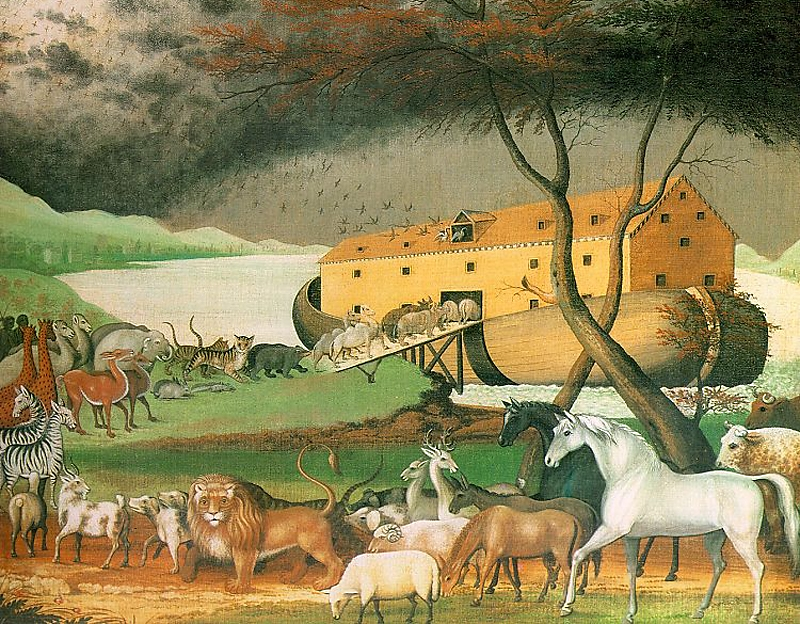 Noah’s Ark  --  Edward Hicks, Philadelphia Museum of Art, Philadelphia, PA
I have set my bow in the clouds, and it shall be a sign of the covenant between me and the earth.
Genesis 9:13
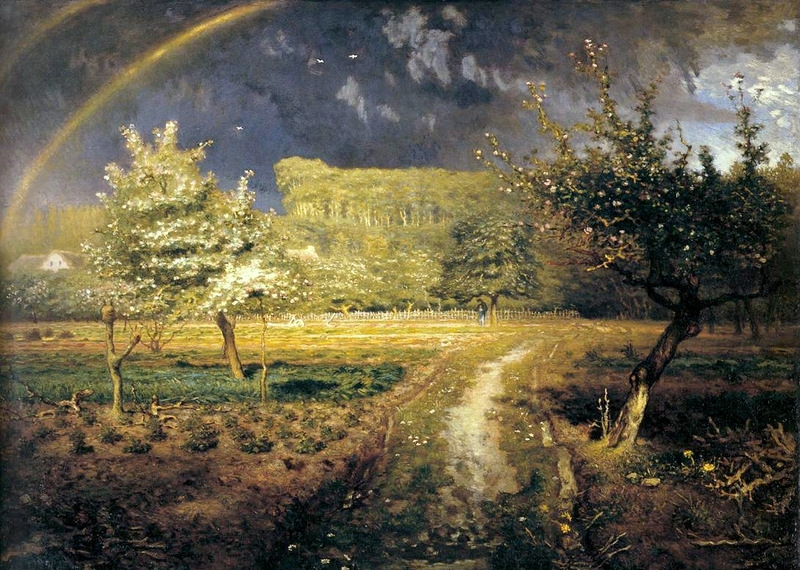 Spring -- Jean Millet, Musee D’Orsay, Paris, France
"Take your son, your only son Isaac, whom you love, and go to the land of Moriah, and offer him there as a burnt offering on one of the mountains that I shall show you."
Genesis 22:2
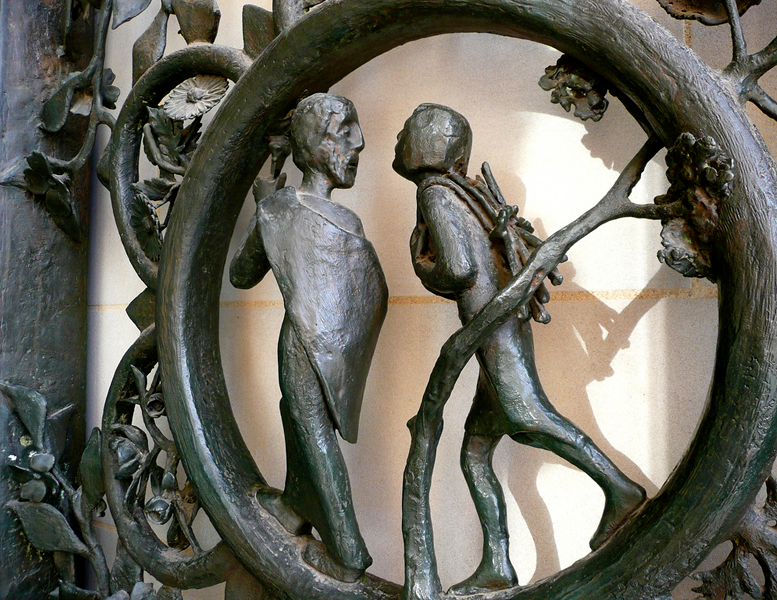 Sacrifice of Isaac  --  Washington Cathedral, Washington, DC
When they came to the place that God had shown him, Abraham built an altar there and laid the wood in order. He bound his son Isaac, and laid him on the altar, on top of the wood.
Genesis 22:9
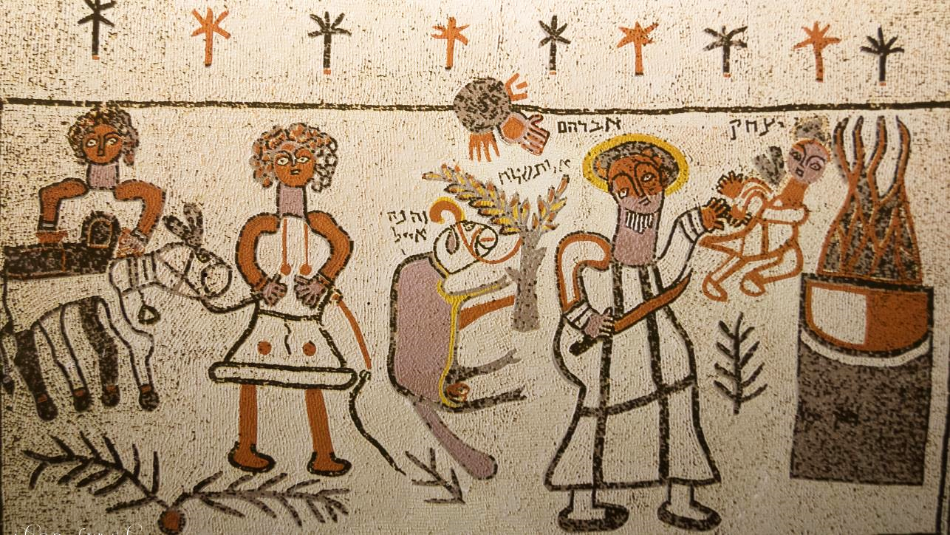 Bet Alfa Synagogue 5th century floor mosaic  --  Bet Alfa, Israel
But the angel of the LORD called to him from heaven, and said … "Do not lay your hand on the boy or do anything to him; for now I know that you fear God …"
Genesis 22:11a, 12a
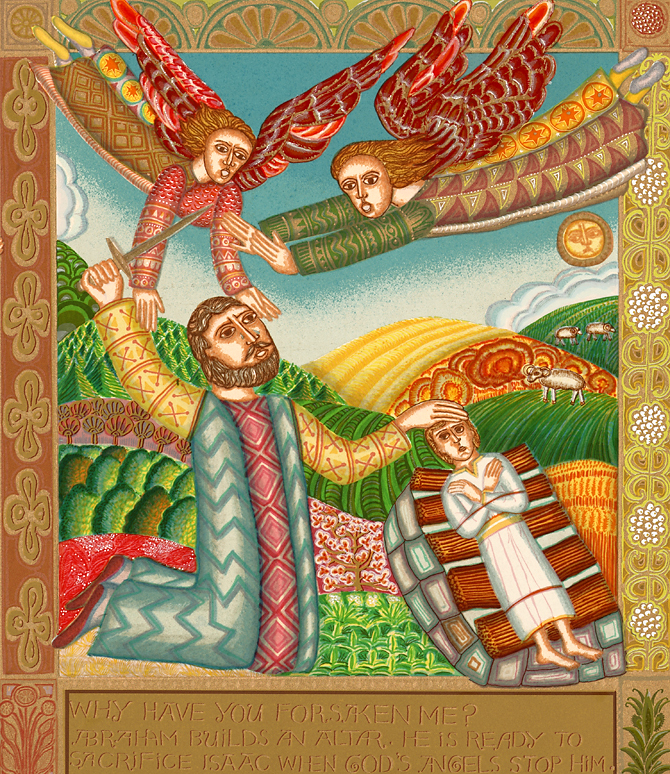 Sacrifice of Isaac

John August Swanson
You show me the path of life. In your presence there is fullness of joy;
Psalm 16:11a
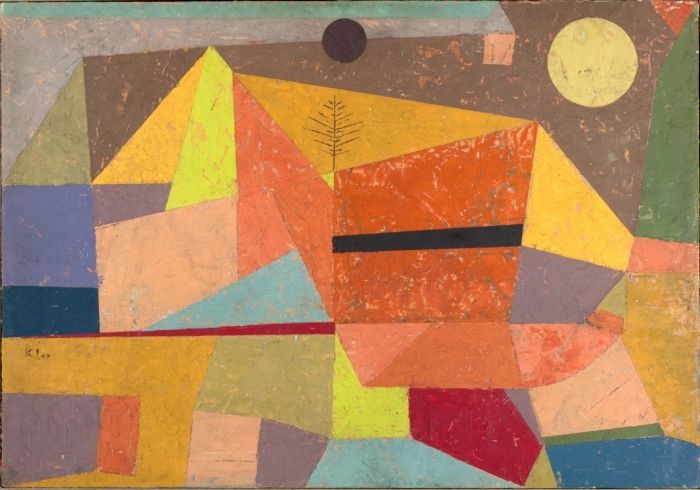 Joyful Mountain Landscape  --  Paul Klee, Yale University Art Gallery, New Haven , CT
Then the LORD said to Moses, "Stretch out your hand over the sea, so that the water may come back upon the Egyptians, upon their chariots and chariot drivers."
Exodus 14:26
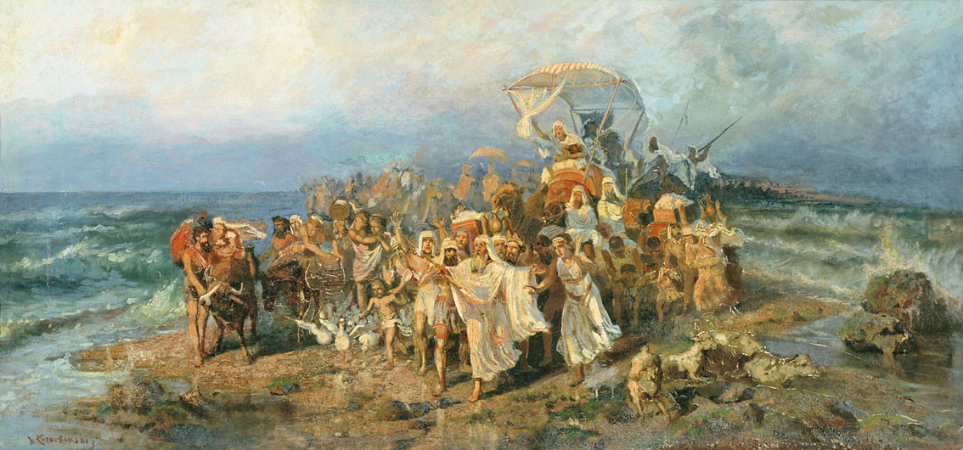 Crossing the Red Sea  --  Wilhelm Kotarbiński, Kiev National Museum, Kiev, Ukraine
Then the prophet Miriam, Aaron's sister, took a tambourine in her hand; "Sing to the LORD, for he has triumphed gloriously; horse and rider he has thrown into the sea."
Exodus 15:20a, 21b
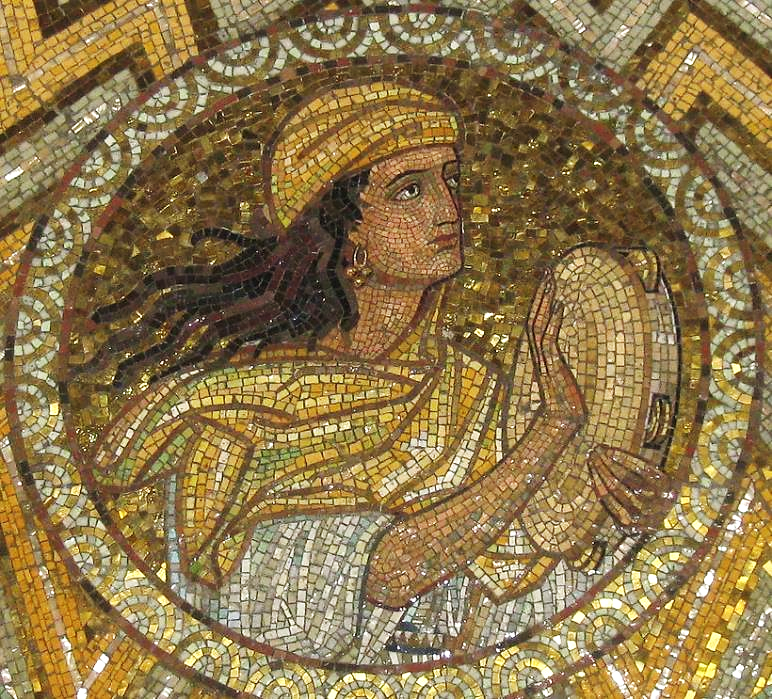 Miriam

Dormition Church
Mt. Zion, Jerusalem
In your steadfast love you led the people whom you redeemed; you guided them by your strength to your holy abode.
Exodus 15:13
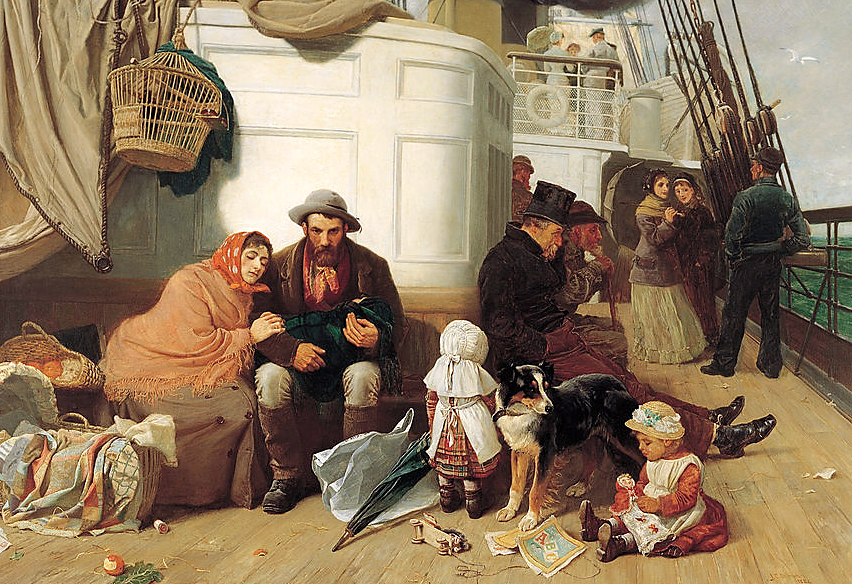 The Immigrant’s Ship  --  John Dollman, Art Gallery of South Australia, Adelaide, Australia
But the angel said to the women, "Do not be afraid; I know that you are looking for Jesus who was crucified. He is not here; for he has been raised …
Matthew 28:5, 6a
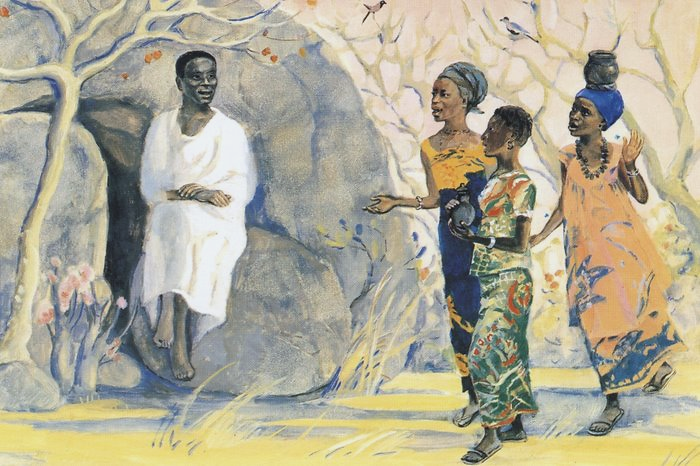 Empty Tomb  -- JESUS MAFA, Cameroon
Credits
New Revised Standard Version Bible, copyright 1989, Division of Christian Education of the National Council of the Churches of Christ in the United States of America. Used by permission. All rights reserved.

http://commons.wikimedia.org/wiki/File:Jan_Brueghel_the_Younger_Paradise.jpg
https://commons.wikimedia.org/wiki/File:Claude_Monet_-_Waterlilies_-_Google_Art_Project.jpg
http://commons.wikimedia.org/wiki/File:Noahs_Ark.jpg
http://commons.wikimedia.org/wiki/File:Jean-Fran%C3%A7ois_Millet_(II)_-_Spring_-_WGA15693.jpg
http://www.flickr.com/photos/sshb/2253871778/
https://www.flickr.com/photos/dnwinterburn/8587586562
www.JohnAugustSwanson.com - copyright 1976 by John August Swanson
http://commons.wikimedia.org/wiki/File:Heitere_Gebirgslandschaft_by_Paul_Klee_1929.jpeg
https://commons.wikimedia.org/wiki/File:KotarbinskiyV_PerehEvreRYB.jpg
https://commons.wikimedia.org/wiki/File:Miriam_IMG_28071.JPG
https://commons.wikimedia.org/wiki/File:John_C._Dollman_-_The_immigrants%27_ship_-_Google_Art_Project.jpg
http://diglib.library.vanderbilt.edu/act-imagelink.pl?RC=48301

Additional descriptions can be found at the Art in the Christian Tradition image library, a service of the Vanderbilt Divinity Library, http://diglib.library.vanderbilt.edu/.  All images available via Creative Commons 3.0 License.